урок № 2по физической культуре для учащихся 8-го класса.
Темы:1. Лёгкая атлетика: бег 100м, прыжки в длину с разбега. 2.Гимнастика: подтягивание на верхней и нижней перекладине.3.Футбол: двусторонняя игра.
Задачи урока:
1. Обучать технике: спринтерского бега; прыжки в длину с разбега. 
 2.Развивать быстроту, прыгучесть..
 3.Воспитывать дисциплинированность.
Организация соревнований по лёгкой атлетике.
Организация, проводящая соревнование, должна полностью обеспечить судейскую коллегию необходимым инвентарем, оборудованием, протоколом, бланками, канцпринадлежностями, номерами участников и др. материалами. Контроль за спортивной базой и ее соответствие правилам соревнований ведут организация, проводящая соревнование, дирекция спортивной базы и главная судейская коллегия.
. Индивидуальная разминка учеников при подготовке к бегу и прыжкам в длину.
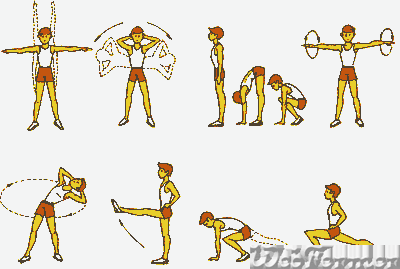 Бег 100 метров
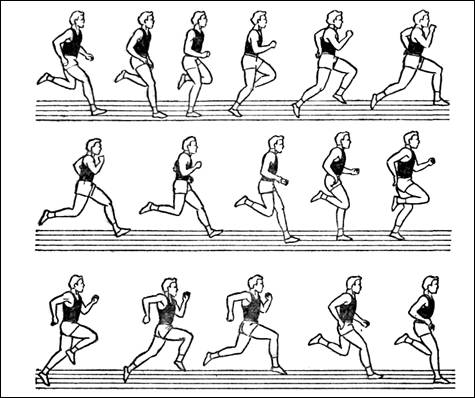 Прыжки в длину с разбега
Способом: согнув ноги




Способом: прогнувшись
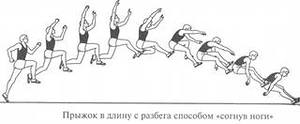 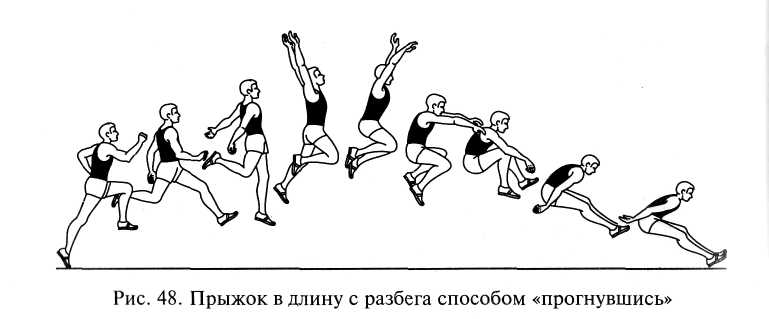 Двухсторонняя учебная игра «футбол»
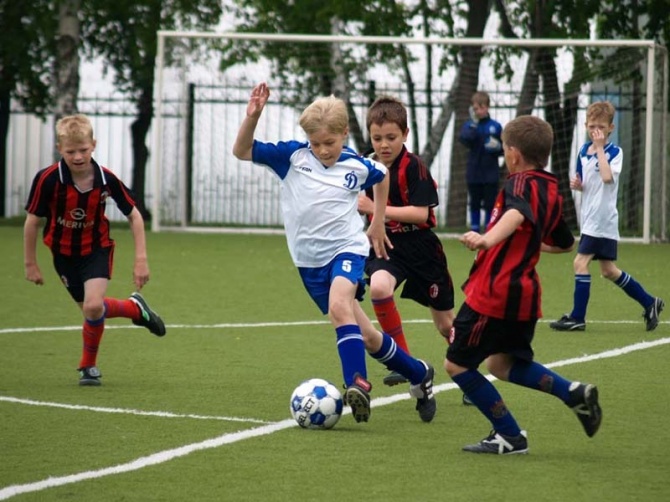 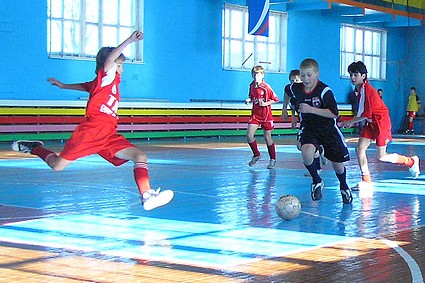 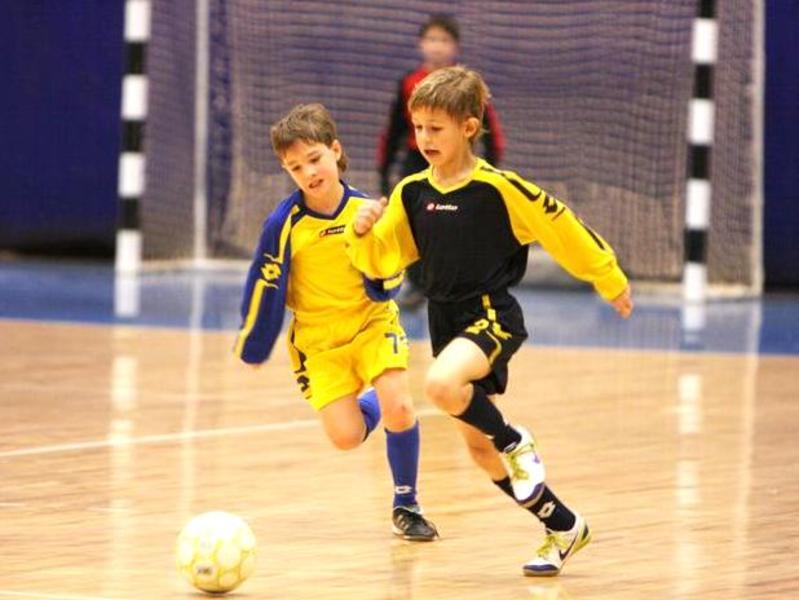 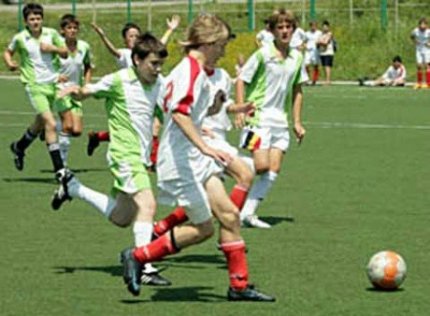 Подтягивания на верхней и нижней перекладине
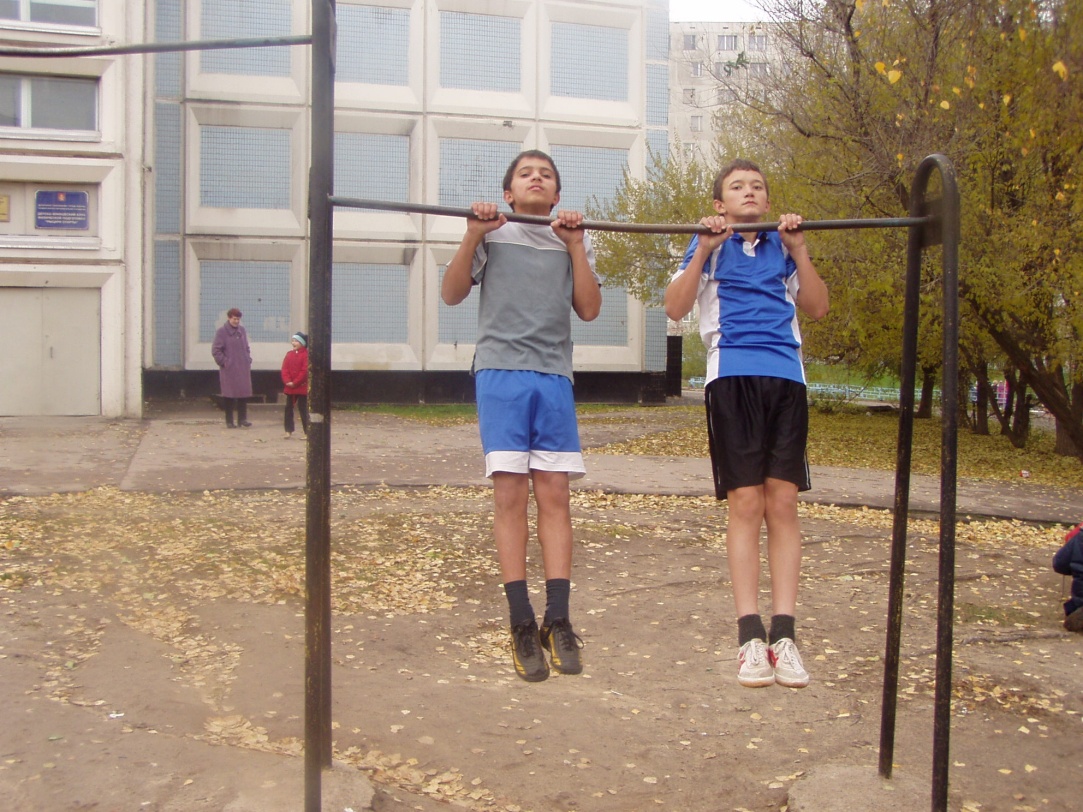 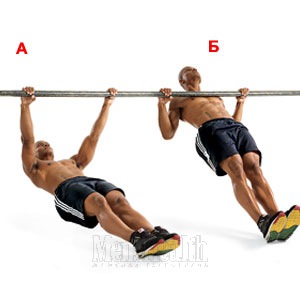 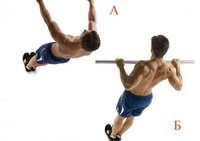